Theories and Practices of Sustainable Development (TPSD)
Farm system Characterisation & Impact Analysis of Center Region Agriculture Parishes
Presentation Date: 3rd June 2022
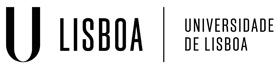 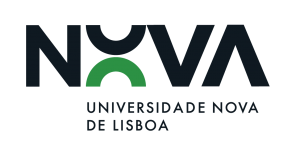 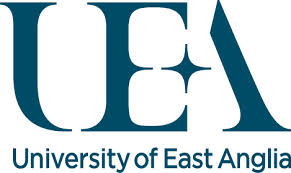 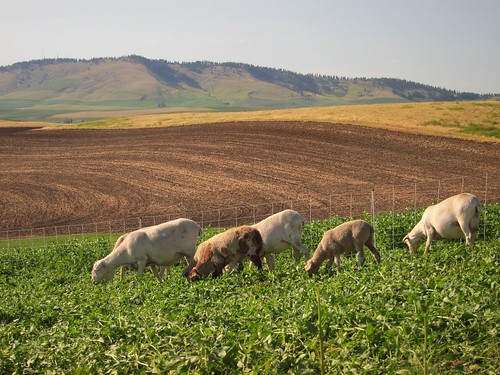 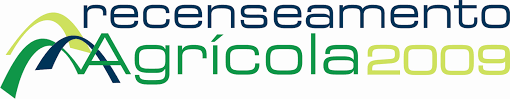 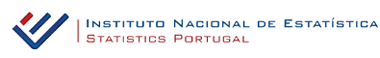 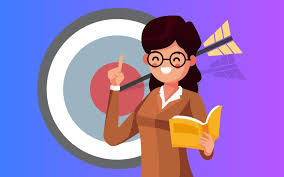 Section 1
Framework & Objectives of the study
Framework for farm characterisation & impact analysis
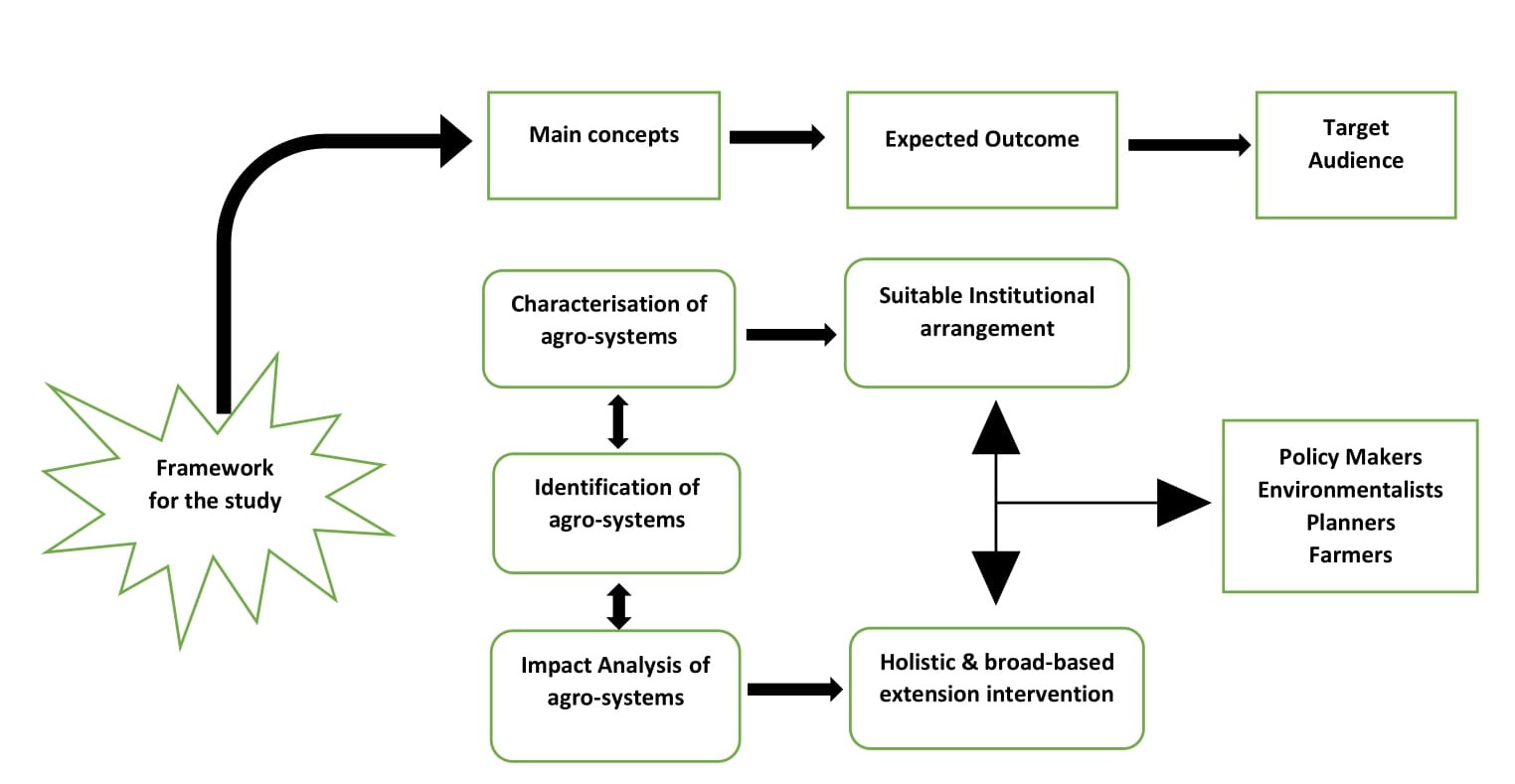 Objectives of the study
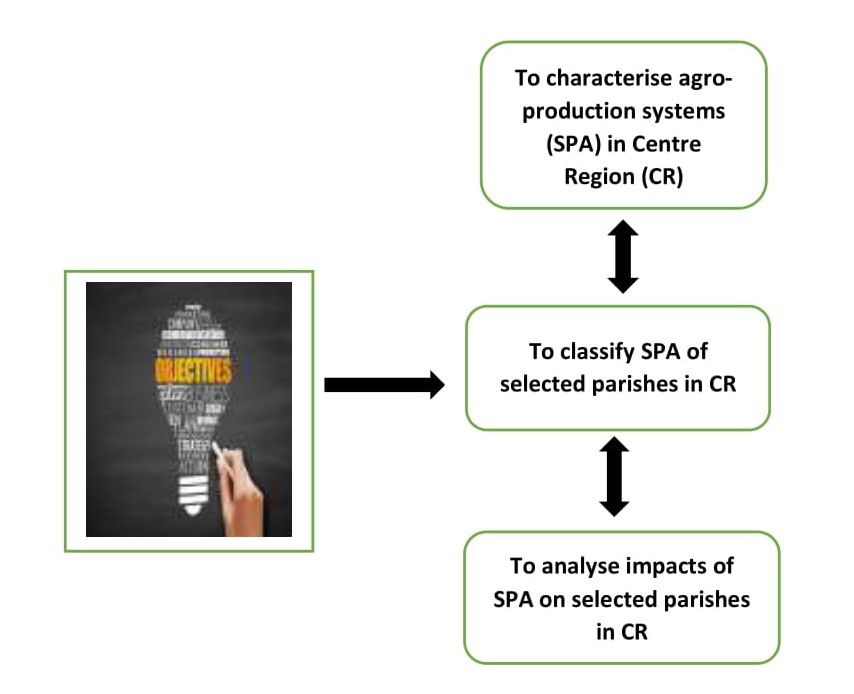 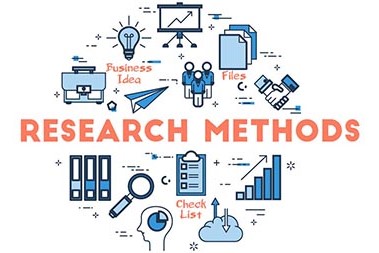 Section 2
Data and  Methodology
Data Source
>>> National Institute of Statistics 

>>>Agricultural Census 2009

>>>Data for “Center Region” extracted from aggregate database
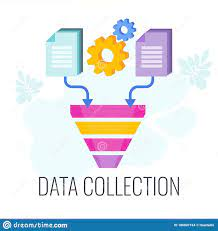 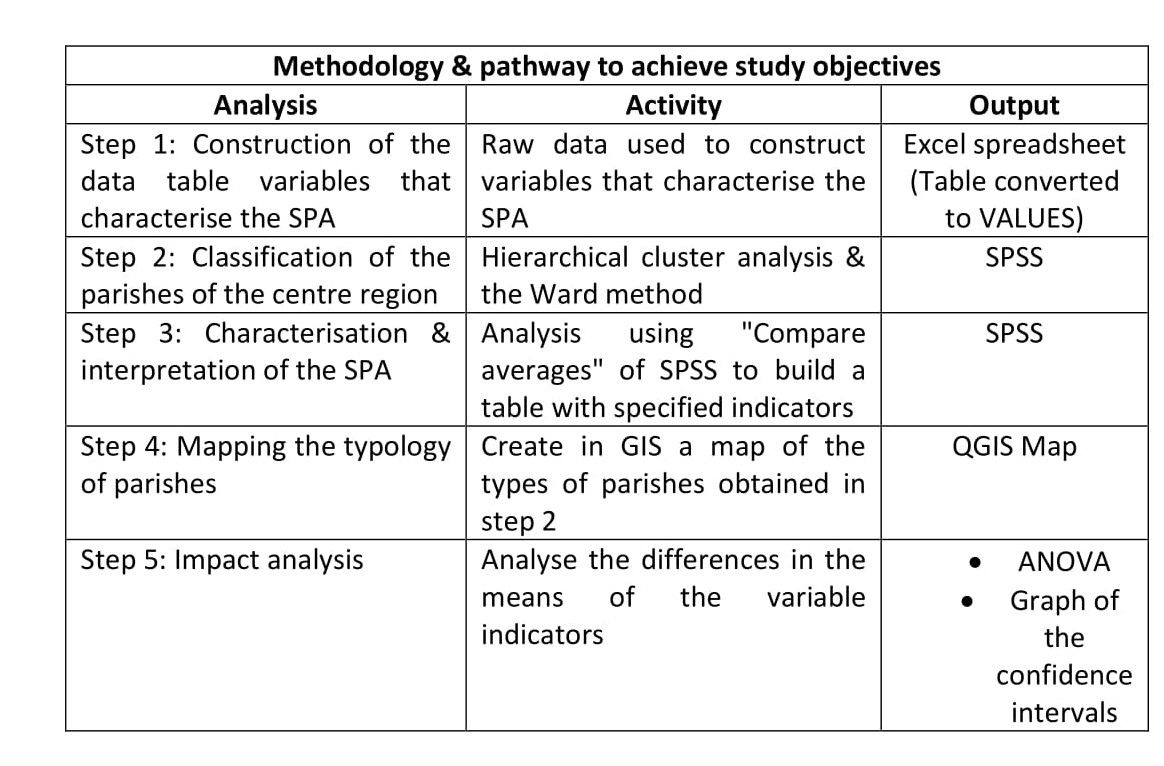 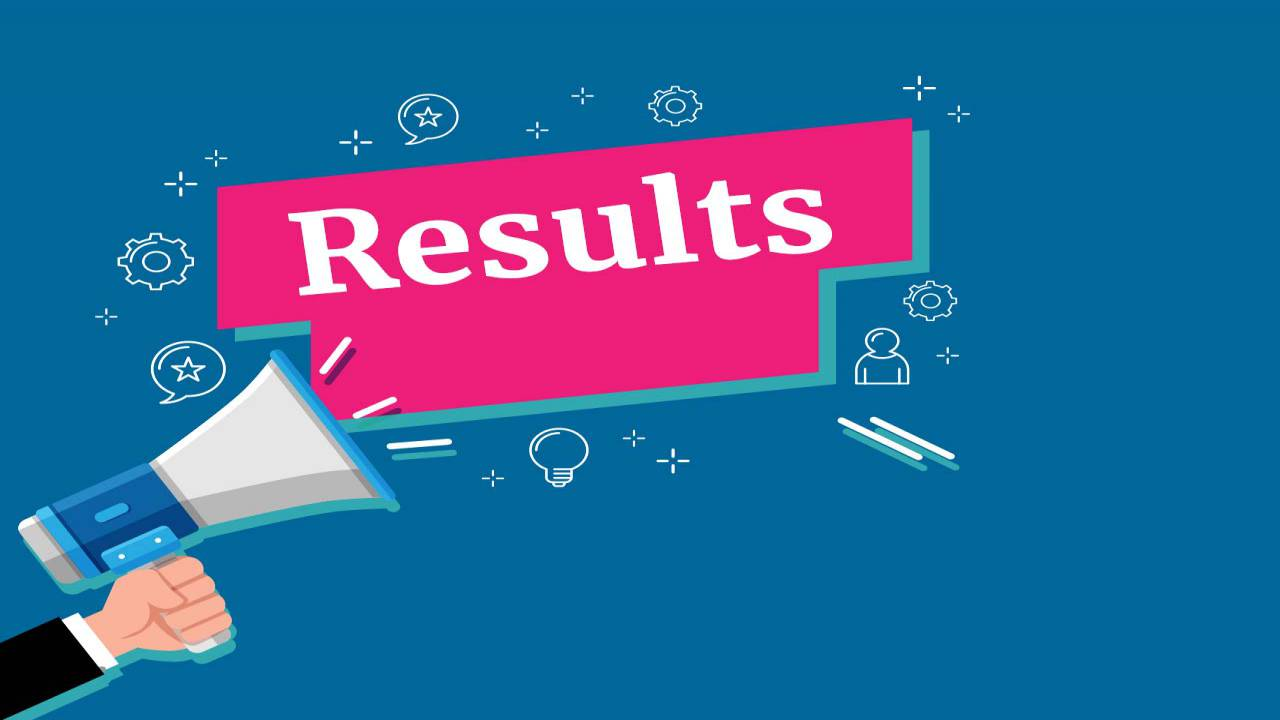 Section 3
Results for Centre Region
SPA Characterisation for Centre Region
Data Highlights

Predominance of Arable surface within the region

Regional topography displays the diverse types of livestock and crops both as well as  in choice and in income

Region is composed mostly of  temporary crops

Region’s livestock is  predominantly composed of  Granivore, followed by Goat livestock

Approximately 1/5 of the region’s land surface is occupied by SPA (20% of total landscape)

SPA´s are predominantly of small dimensions 

Main crops are related to animal feed (crop livestock)
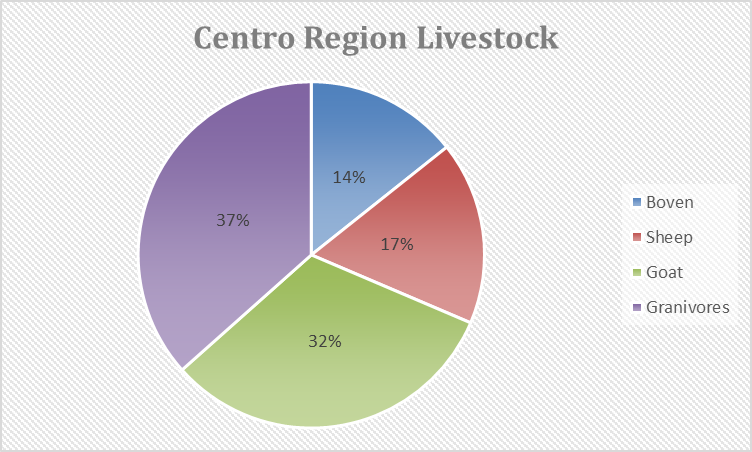 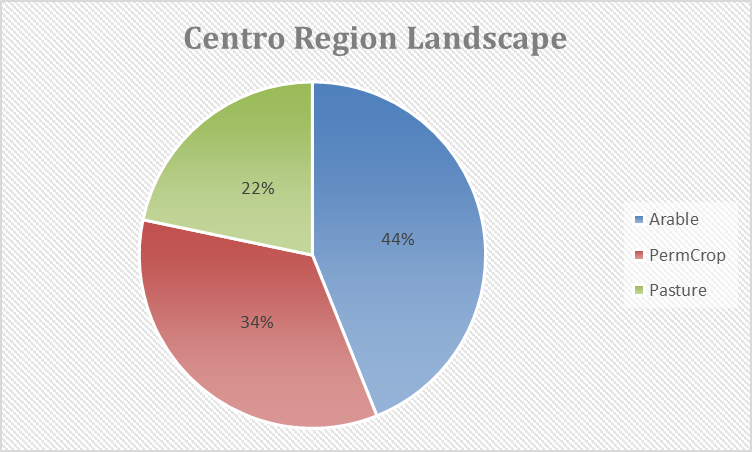 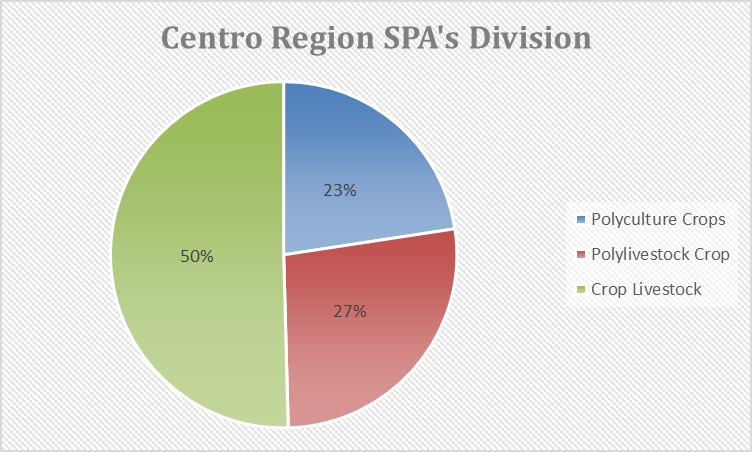 QGIS Topology Mapping for Centre Region
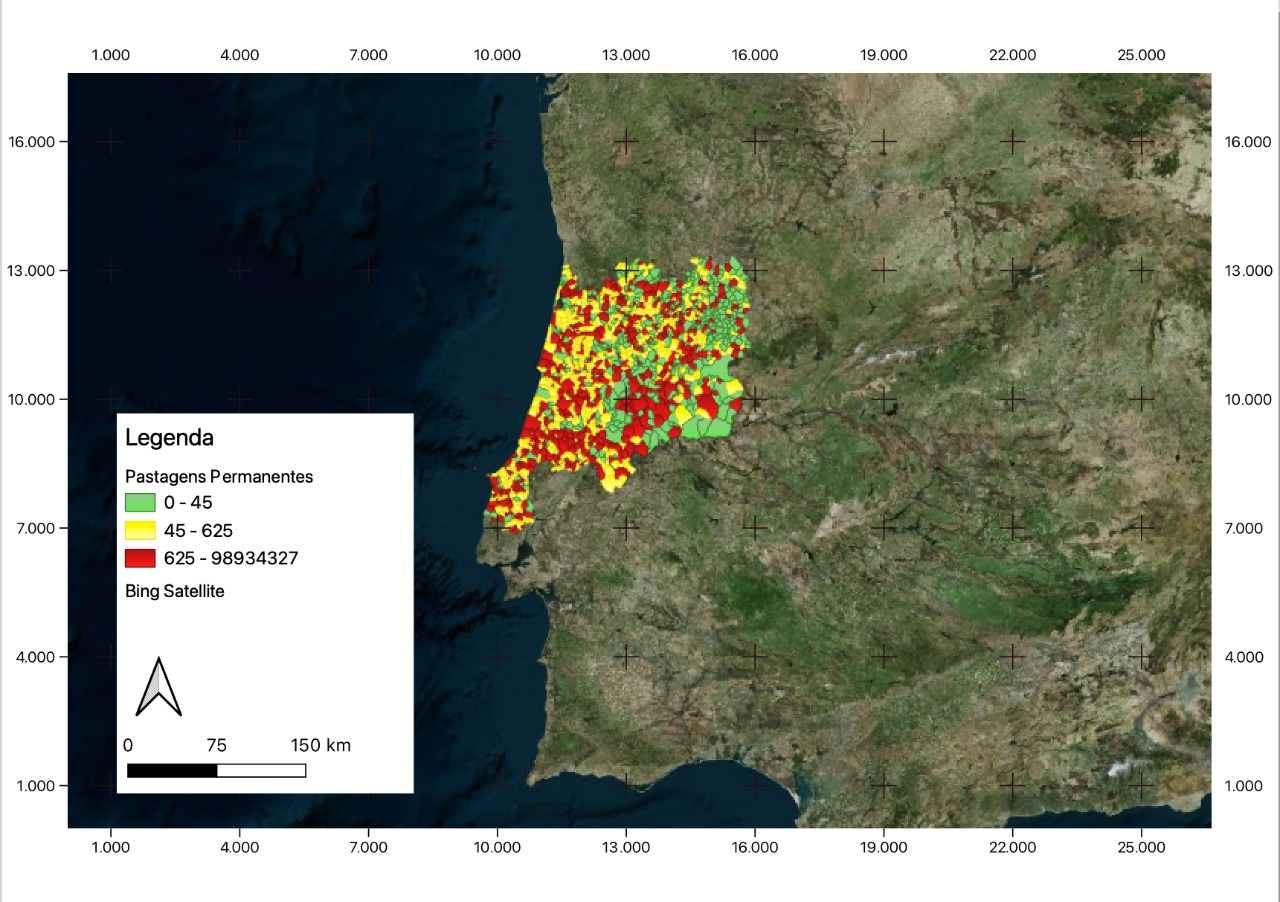 ANOVA Test for Centre Region 

The significance column is the P-value, which is the probability of  rejecting the null hypothesis if it is right (implying a wrong rejection).

We want this probability to be as small as possible and always less than 5% (0.05). 

From our analysis, all the variables passed the Anova criteria because the P-Values are less than 0.05. However, not all of them passed the ETA square criteria

Since our P-value is less than 0.05, we reject the null hypothesis that all averages are equal across clusters because they are not equal
Measure of Association for Centre Region 


The ETA square can be interpreted as the proportion of variance in a given variable 

It represents the variance between clusters and not the variance within clusters. 

It should be as high as possible. 

If it is very low, most of the variance is within clusters and not good to describe the clusters. 

The values in red (on the Excel/SPSS) are the ones separated from  the clusters
Implications of impact analysis for Centre Region

Parishes for Central Region were split  into 5-, 6-, 7-, and 8-clusters

The 8-clusters was selected for further impact analysis

The order of decreasing intensity is from Very High Intensive (Ward 1); High Intensive (Ward 3); Intensive (Ward 2 & 8 ); and Low Intensive (Ward 4,5,6,7)
References

Recenseamento agricola 2009 (2011). Censo agrícola. Lisboa: Instituto Nacional de Estatística.

Instituto Nacional de Estatística (2016), inquérito à Estrutura das Explorações Agrícolas

Jones, N., Graaff, J., Duarte, F., Rodrigo, I., & Poortinga, A. (2014). Farming systems in two less favoured areas in Portugal: Their development from 1989 to 2009 and the implications for sustainable land management. Land Degradation & Development. 25. 10.1002/ldr.2257.

Silva, J.F., Santos, J.L., Ribeiro, P.F., Canadas, M.J., Novais, A., Lombac, A., Magalhãesa, M.R., Moreirac, F. (2020). Identifying and explaining the farming system composition of agricultural landscapes: The role of socioeconomic drivers under strong biophysical gradients. Landscape and Urban Planning, 202, 103879.